Lección 13
28 de diciembre 2024
EPÍLOGO: CONCER A JESÚS Y SU PALABRA
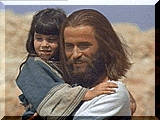 TEXTO CLAVE: Juan 5:39
Escuela Sabática – 4° Trimestre de 2024
I. OBJETIVO: ¿Qué enseñar?
Aprendamos a ser, un discípulo que conoce a Dios y permanece en él.
APRENDIZAJE  POR  NIVELES:
SABER: Entender que, conocer a Jesús es conocer a Dios.
SENTIR: El deseo de conocer más a Dios, y permanecer en su Palabra.
HACER: La decisión de permanecer en Cristo Jesús.
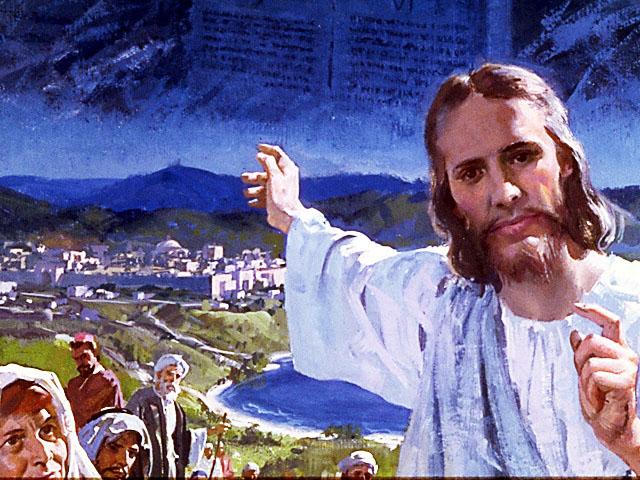 EL MÉTODO, O ESTRATEGIA M.: ¿Cómo enseñar? 
¿Qué camino seguir con el alumno?
1° MOTIVA: ¿Qué debo SER?
 Motivar el logro de una capacidad, un aprendizaje; a SER semejante a Cristo Jesús en su carácter. 

2° EXPLORA: ¿Qué debo SABER?
Buscar información, con preguntas, procesarlo, comprender, sintetizar y generalizar.

3° APLICA: ¿Qué debo SENTIR?
Sentir el deseo de aplicar los conocimientos descubiertos en la vida.

4° CREA: ¿Qué debo HACER?.
Tomar la decisión  de crear oportunidades para vivir lo aprendido y compartirlas.
II. MOTIVAR: ¿Cómo motivar y cómo enseñar?
Con preguntas motivadoras, presentando necesidades y casos de la vida:
¿Conocer a Cristo Jesús es conocer a Dios?

¿Podemos leer la Palabra de Dios sin escucharla?

 ¿Cómo se entiende por permanecer en Jesús?
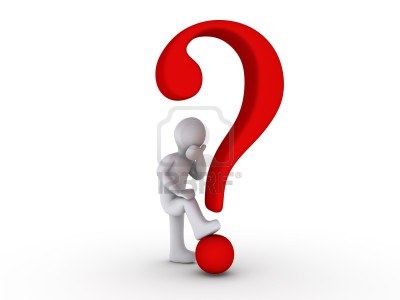 III. EXPLORA: 1.¿Conocer a Cristo Jesús es conocer a Dios? Juan 1:18; 14:7- 10
El Señor Jesucristo dijo: “Si me conocéis , también a mi Padre conoceréis ; desde ahora lo conocéis , y le habéis visto.” (Jn. 14:7)
El apóstol Juan dijo: “A Dios nadie lo vio jamás; el unigénito Hijo, que está en el seno del Padre, él le ha dado a conocer.” (Jn. 1:18)
“El mundo está en tinieblas; rehúye la luz y no puede por sí solo, encontrar el camino hacia el Dios verdadero.” (GEB 140)
“Nunca puede la humanidad; por sí misma, obtener un conocimiento de lo divino. Es más alta que los cielos; es más profunda que el Seol.” (Id)
2. ¿Podemos leer la Palabra de Dios sin escucharla? Juan 5:39, 46, 47
Sí “Aunque llevaban más de tres años con Jesús, y él les había anunciado una y otra vez lo que sucediera, los discípulos seguían sin estar preparados para la crucifixión y la resurrección. Por desgracia no habían prestado atención a sus palabras.” (GEB 137)
“Corremos hoy el mismo peligro: oír o leer la Palabra de Dios sin escucharla, sin prestar atención, si permanecer en ella, sin obedecerla. Es decir no aceptarla como la luz que debe guiar nuestros pensamiento y acciones.” (Id)
Jesús dijo: “El que me ama guardará mi palabra. Y mi Padre lo amará, y vendremos a él...” (Juan 14:23)
[Speaker Notes: GEB]
3. ¿Cómo se entiende por permanecer en Jesús? Juan 15:1- 11
Jesús dijo: “Yo soy la vid, vosotros las ramas; el que permanece en mí, y yo en él, este lleva mucho fruto porque separado de mí nada podéis hacer.” (Jn. 15:5)
“El que en mí no permanece, será echado fuera como pámpano, y se secará; y los recogen, y los echan en el fuego, y arden.” (Jn. 15:6)
“El secreto es permanecer conectados a Jesús. Él es la Palabra de Dios, el Pan de vida… La voz de Dios nos habla a través de su Palabra.” (GEB 142)
“Debes mantener esta conexión con Cristo por medio de la fe y la entrega continua de tu voluntad a él.” (CC 54 )
IV. APLICA:¿Qué debo sentir al recibir estos conocimientos?
El deseo de conocer más a Dios y permanecer en él.
	¿Deseas permanecer en Cristo Jesús?
    ¿Cuál es tu decisión?

V. CREA: ¿Qué haré para compartir esta lección la próxima semana? Crear  oportunidades y compartir la verdad de cómo permanecer en Cristo. Amén
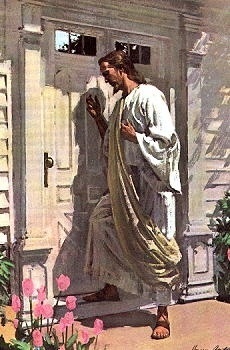 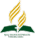 Recursos
Escuela Sabática
Créditos
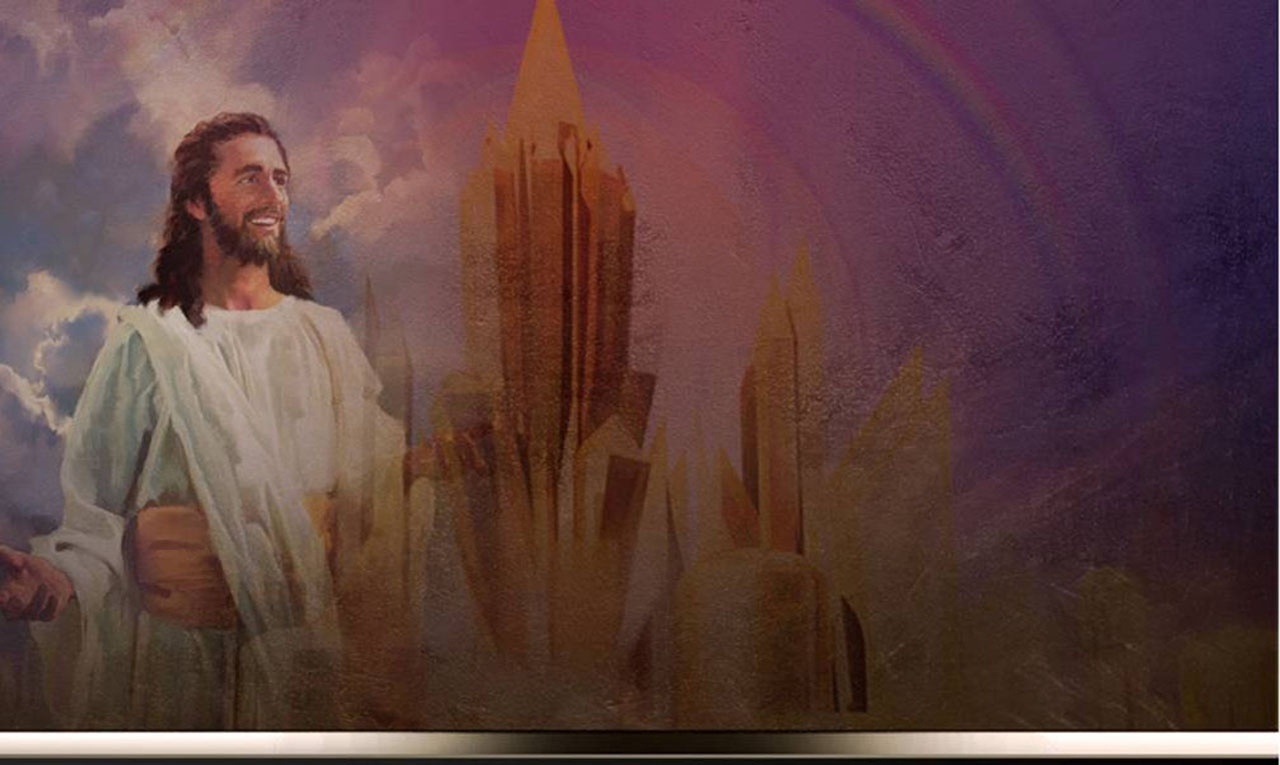 DISEÑO ORIGINAL
Lic. Alejandrino Halire Ccahuana 
http://decalogo-janohalire.blogspot.com/p/escuela-sabatica.html 

Distribución
Recursos Escuela Sabática ©

Para recibir las próximas lecciones inscríbase enviando un mail a:
www.recursos-biblicos.com
 Asunto: Lecciones en Powerpoint


RECURSOS ADVENTISTAS
Recursos gratuitos 

http://decalogo-janohalire.blogspot.com/

https://es.slideshare.net/ahalirecc